Практическое занятие
1
Годовая производительность
а) при наклонном и крутом падении рудного тела (Агошков М.И.)

                           Аг = Vг Sг γ Kи К1 К2 / Кк, т/год,
где Vг – годовое понижение горных работ, м/год; Sг = m Lпр - горизонтальная площадь рудного тела; γ – плотность руды; Kи –коэффициент извлечение; К1- поправочный коэффициент на угол падения рудного тела; К2- поправочный коэффициент на мощность рудного тела; Кк= 1- Кρ - коэффициент качества руды

Б) при горизонтальном и пологом падении рудного тела 

		Аг = Lг γ Kи  Z m / Кк, т/год,

где Lг – годовое продвигание горных работ; Z – ширина фронта работ (зависит от направления работ- по простиранию или по падению рудного тела)
2
Срок службы рудника
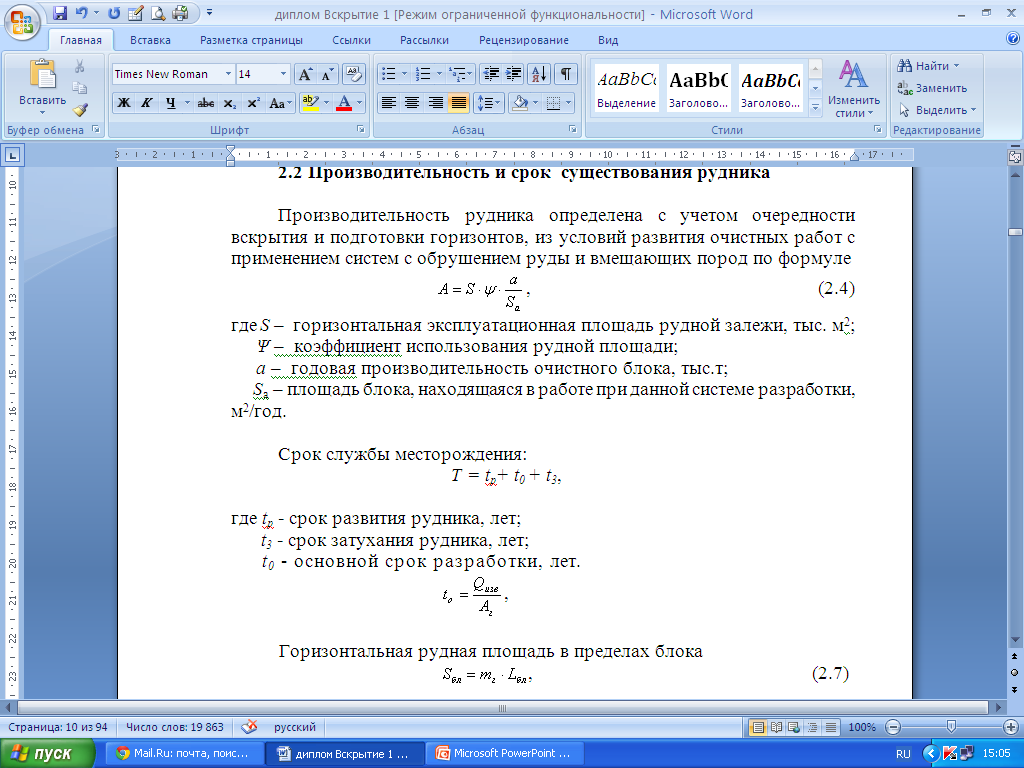 3
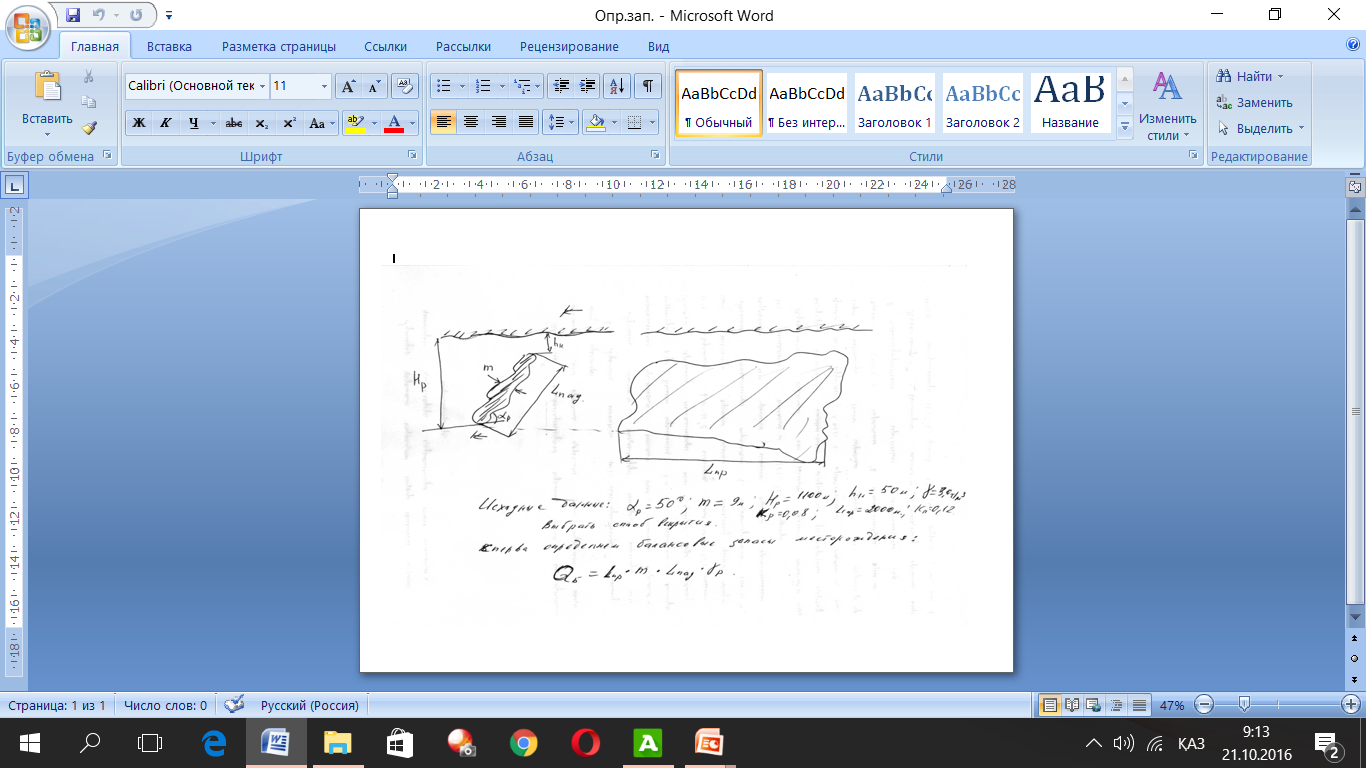 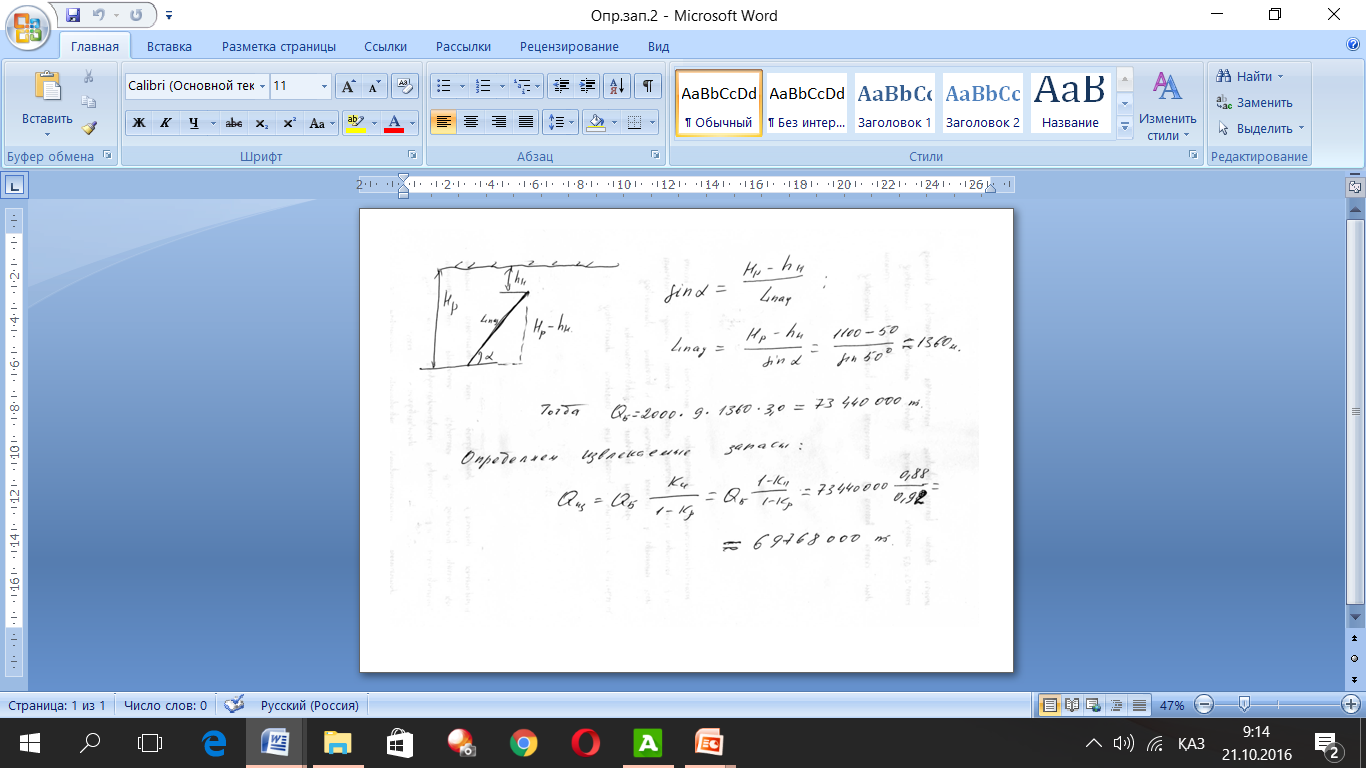 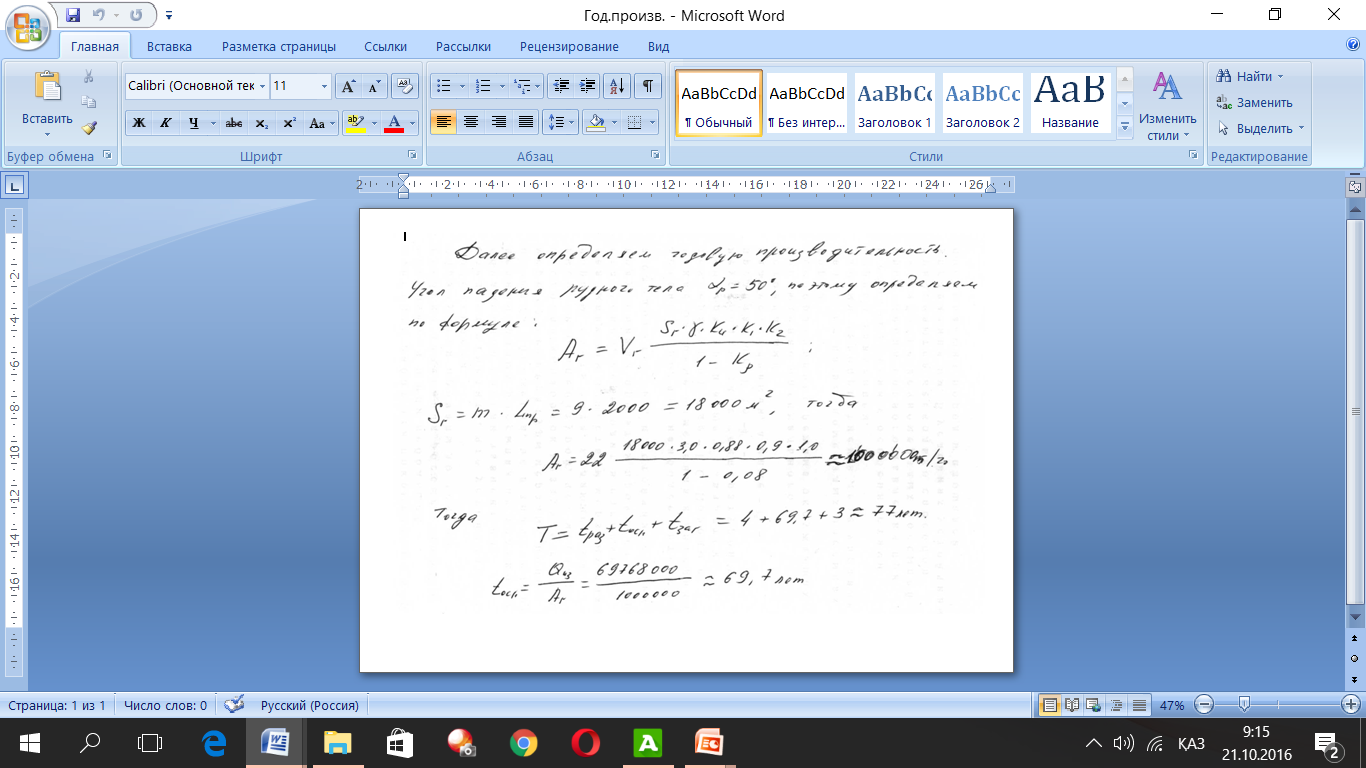 V=18, м – годовое понижение уровня выемки;
Поправочные коэффициенты к величине годового понижения:
       К1=1,2 – на угол падения рудных тел;
       К2 =0,6 – на мощность рудных тел;
 = 3,5 т/м3 – удельный вес руды;
       Кп=0,12 – коэффициент потерь;
Кρ= 0,18 - коэффициент разубоживания;
       S =4000, м2– средняя величина рудной площади в этаже.
7
Длина шахтного поля
Длина шахтного поля по простиранию определяется по формуле:

		L=A*T/Hp*P*Kи

P=m* γ – количество руды извлекаемой с одного кв.м. залежи

Длина шахтного поля по глубине определяется по формуле:

                                    H=A*T/Lпр*P*Kи
Дано:
Аг=1млн.т/г
Т=22г.
Нр=500м
Плотность = 2.8
М=10м.
Кп=12%
Длина месторождения по простиранию= 3,6км.
Дано:
Аг=1,2 млн.т/г
Т=25г.
Нр=1000м
Плотность = 2.8
М=8м.
Кп=10%
Длина месторождения по простиранию= 3.4км.